স
স্বাগতম
পরিচিতি
সাইফুর রহমান 
সিনিয়র শিক্ষক 
দক্ষিণা চরণ পাইলট উচ্চ বিদ্যালয়,
চুনারুঘাট- হবিগঞ্জ।
মোবাইল ০১৭২০২৭২৬১১
E-Mail: saifurkader@gmail.com
পাঠ পরিচিতি 
শ্রেনীঃ  ১০ম
বিষয়ঃ বাংলাদেশ ও বিশ্ব পরিচয়   
অধ্যায়ঃ   চতুর্দশ  অধ্যায়
সময়ঃ  ৫০ মিঃ 
শিক্ষার্থীর সংখাঃ   ৫০ জন
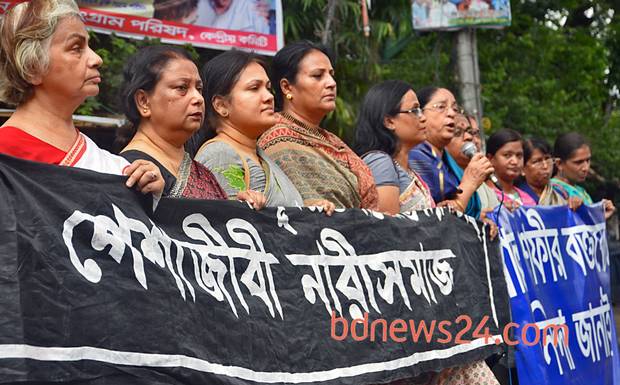 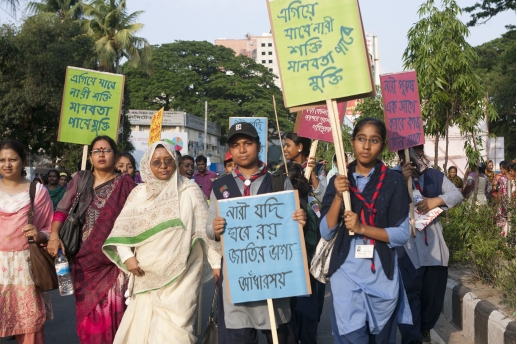 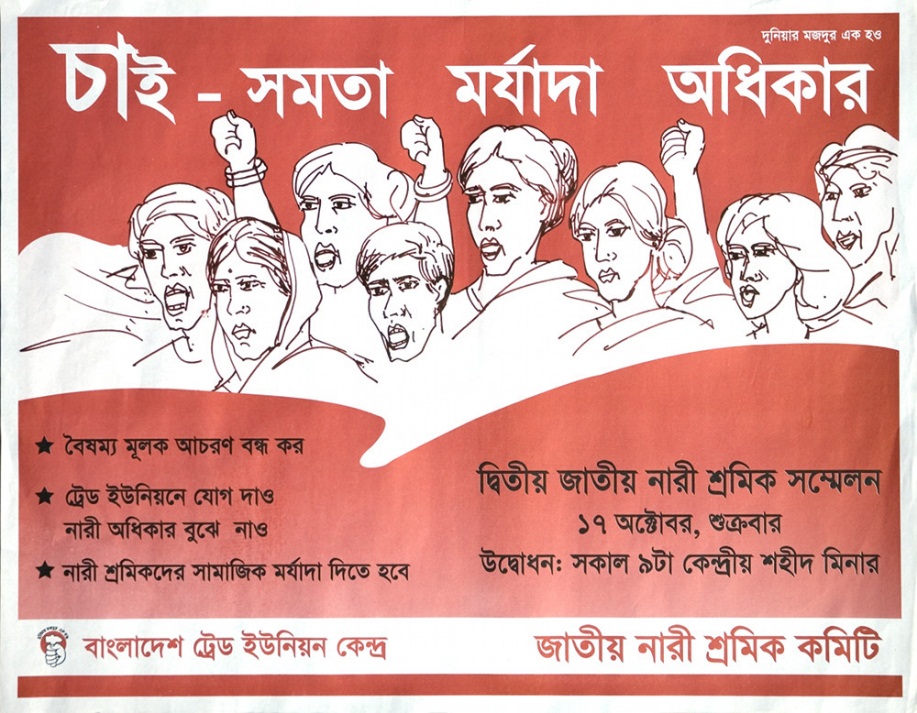 পাঠ শিরোনাম 
বাংলাদেশে নারীর অধিকার।
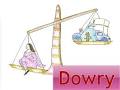 শিখন ফলএ পাঠ শেষে শিক্ষার্থীরা…. 1.সমাজে নারীর অবস্থান বলতে পারবে।  ২.সমাজে নারীর ভূমিকা ব্যাখ্যা করতে পারবে ৩.সমাজে নারীর ও পুরুষের  সমান অধীকার  তুলনামূলক
    অবস্থান বর্নণা করতে পারবে ।
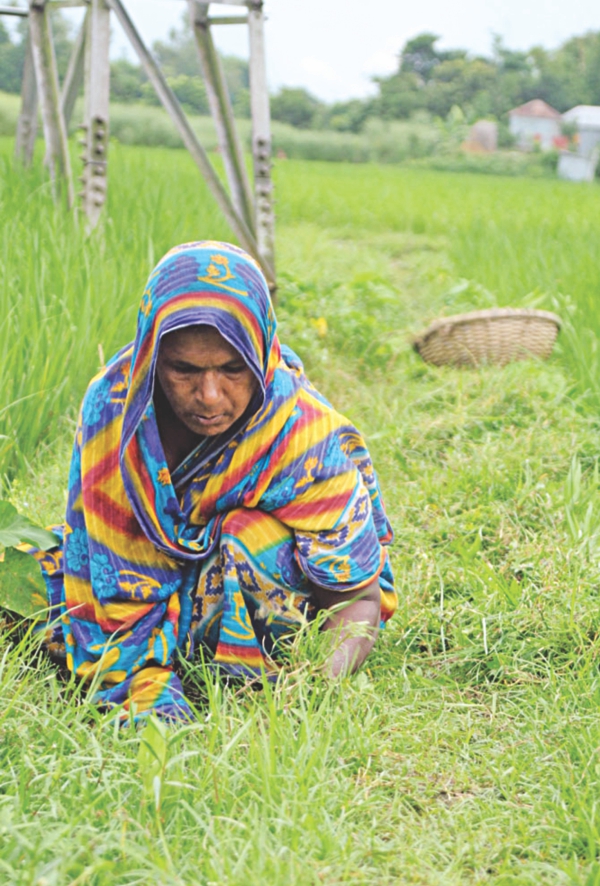 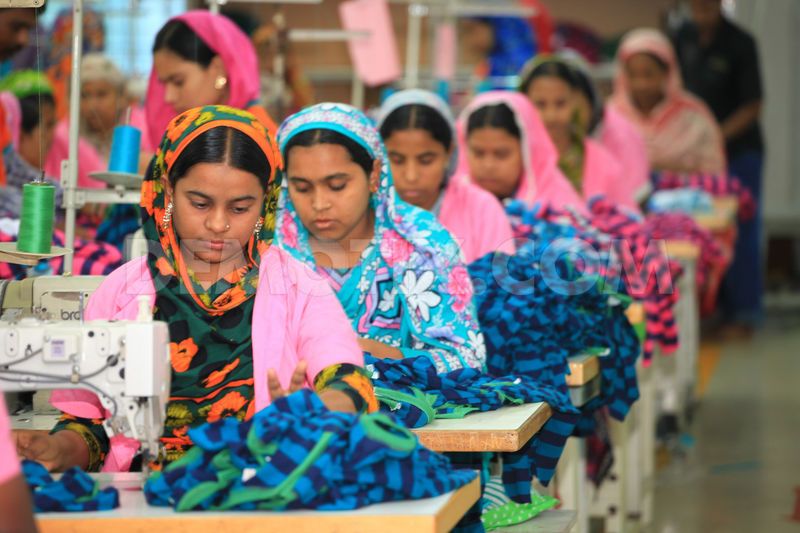 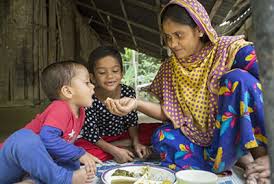 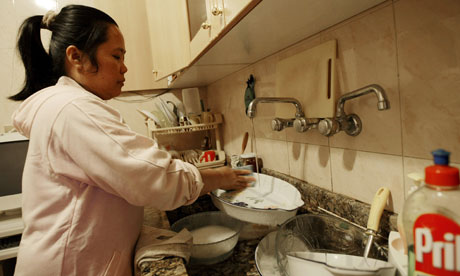 একক কাজ
১, সমাজে নারীদের যেসব কাজ করে তার একটি তালিকা   
    তৈরি কর। 
২, মা হিসাবে একজন নারীর তোমার কাছে  কতটুজু মর্যাদার 
     অধীকারী
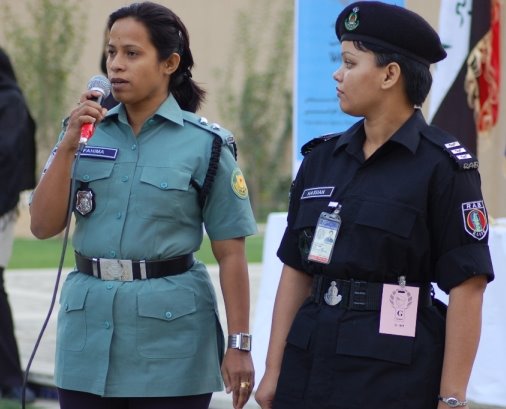 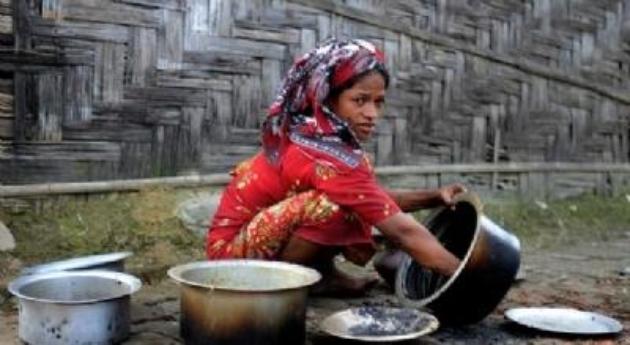 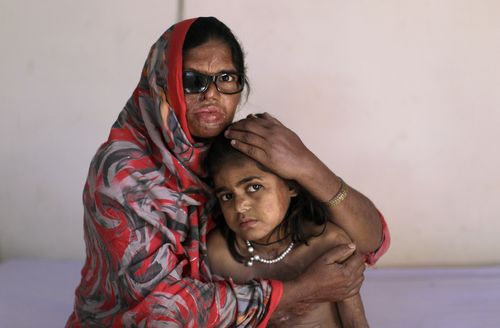 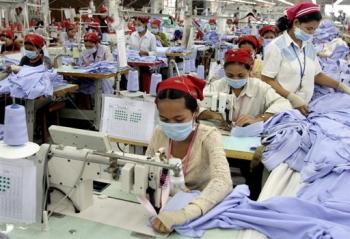 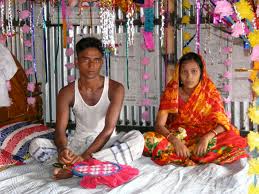 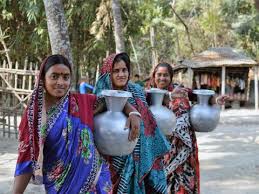 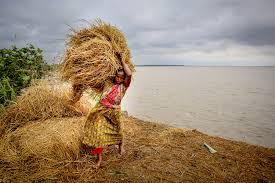 জোড়ায় কাজ                                
সমাজে নারীদের ভূমিকা ব্যাখ্যা কর
পোষাক শিল্পে নারীদের অবদান মূল্যায়ন কর।
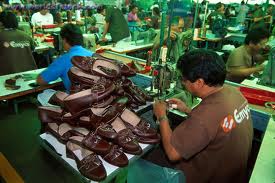 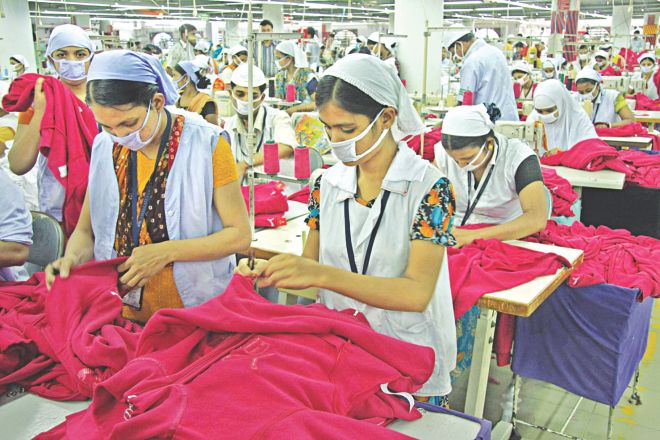 সমাজে পুরুষের পাশাপাশি  নারী সমাজ
দলীয় কাজ
১। নারীদের অবহেলা করে উন্নয়নশীল রাষ্ট্র গঠন সম্ভব নয় ব্যাখ্যা
     দাও ।
২। নারী পুরুষের সমান অধিকার দিলেই উন্নত সমাজ ও      
     রাষ্ট্র প্রতিষ্ঠিত হবে ,তোমার সপক্ষে যুক্তি দাও ।
মূল্যায়ন
পোষাক শিল্পে নারীদের অবদান শতকরা কত ?
প্রাইমারী শিক্ষিকা নিয়োগে  নারী শতকরা কত ।
শতকরা কত ছাত্রীদের উপবৃত্তি দেওয়া হয়।
বাড়ীর কাজ
১.সংসার জীবনে নারী কী কী কাজ করে তার একটি তালিকা তৈরী কর।
২. সমাজ জীবনে নারীরা  যেসব কাজ করে তার একটি তালিকা তৈরী     
     কর। 
৩.অর্থনীতিতে নারীরা যেসব কাজ করে তার একটি তালিকা তৈরী কর।   
৪। ‘মা আমার বিদ্যালয় ‘ উক্তিটি বিশ্লেষন কর ।
ধন্যবাদ